Laaja-alainen osaaminen ja ilmiölähtöisyys:LUOKANOPETTAJAN MAHDOLLISUUDET EDISTÄÄ KOKONAISVALTAISTA OPPIMISTA
Demo 25.9.2020
Jos joudut olemaan poissa demoista
Katso korvaustehtävät POMM1002-sivustolla.
Pedagoginen osaaminen 
opettajuuden ydinosaamisalueena
Kykenet suunnittelemaan, toteuttamaan, eriyttämään, arvioimaan ja 
kehittämään erilaisia oppimisprosesseja. Ymmärrät oppimiselle asetettujen 
tavoitteiden, pedagogisen toiminnan ja arvioinnin välisen yhteyden 
vuorovaikutteisissa oppimis-ja ohjausprosesseissa. Opetuksen ja oppimisen 
tilanteissa kykenet toimimaan ja ajattelemaan luovasti ja innovatiivisesti ollen 
avoin uusille näkökulmille, keksimiselle ja kokeiluille sekä totutun 
haastamiselle. Osaat tunnistaa ja hyödyntää oppimista edistäviä 
vuorovaikutuksen ulottuvuuksia erilaisissa oppimistilanteissa ja -ympäristöissä. 
Ymmärrät oppimista edistävän vuorovaikutuksen sekä monimediaisten ja 
monipuolisten oppimisympäristöjenvaikutuksia ja osaat huomioida ne 
oppimisen ohjaamisessa. Osaat ohjata heterogeenisiä opetusryhmiä sekä osaat 
suunnitella ja toteuttaa oppimistilanteita siten, että ne vahvistavat oppilaiden 
osallisuutta ja kiinnittymistä oppimiseen ja kouluun. Lisäksi sinulla on opetus-ja 
oppimistilanteissa kertyvien kokemusten sekä niiden reflektoinnin ja taidon 
harjoittelun kautta rakentuvaa osaamista.
Nykyisen perusopetuksen opetussuunnitelman (POPS 2014) oppimiskäsitys
Oppilas on aktiivinen toimija, joka oppii asettamaan tavoitteita ja ratkaisemaan ongelmia 
sekä itsenäisesti että yhdessä muiden kanssa
Myönteiset tunnekokemukset, ilo ja uutta luova toiminta edistävät oppimista ja 
innostavat kehittämään omaa osaamista.
Oppiminen tapahtuu vuorovaikutuksessa toisten oppilaiden, aikuisten ja eri yhteisö-
jen kanssa.
Oppiminen on yksin ja yhdessä tekemistä, ajattelemista, suunnittelua ja näiden 
prosessien monipuolista arvioimista
Koska oppilaan minäkuva ja itsetunto vaikuttavat siihen, millaisia tavoitteita oppilas asettaa 
toiminnalleen, oppimisprosessin aikana saatava rohkaiseva ohjaus on erittäin tärkeää
Tarnanen 2018
Oppiaineiden integrointi, 
opetuksen eheyttäminen, 
ilmiö(lähtöinen)oppiminen
Ilmiöpohjainen vai oppiainejakoinen integrointi?
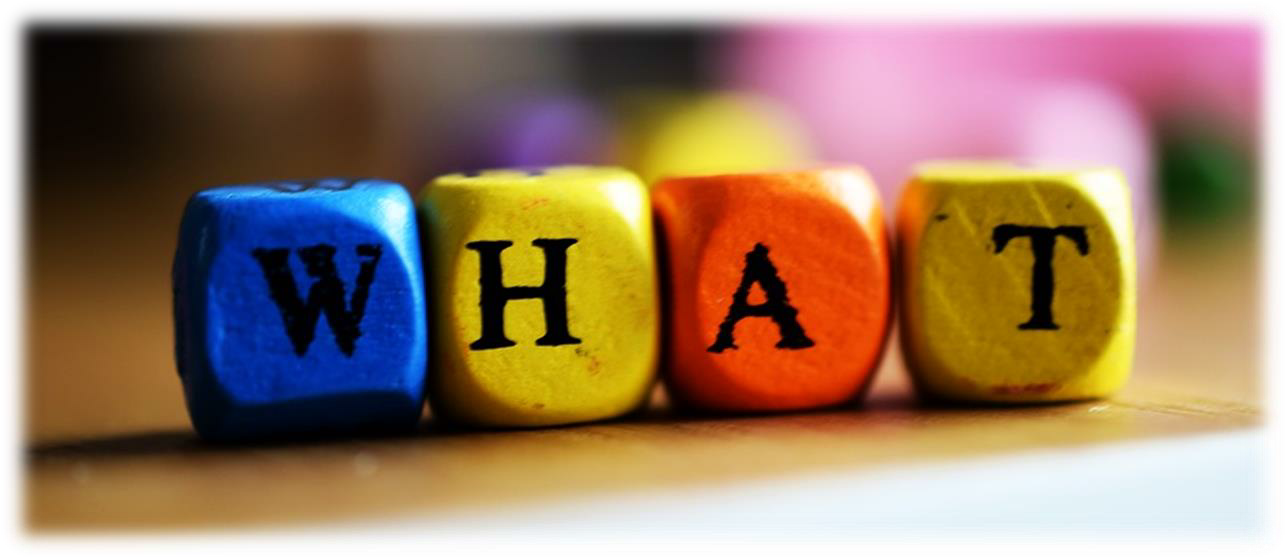 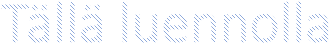 •tavoitteena oli… aloittaa tutustuminen laaja-alaisen osaamisen, 
oppiaineiden integroinnin ja ilmiölähtöisyyden käsitekenttään ja
niiden toteuttamiseen käytännössä
•keskeisinä käsitteinä olivat
•aktiivinen oppiminen
•laaja-alainen osaaminen ja monialaiset oppimiskokonaisuudet
•integrointi
•opetuksen eheyttäminen
•ilmiölähtöisyys
•tutkiva oppiminen
→kuinka näkyvät perusopetuksessa ja opekoulutuksessa?
Kertauksena monialaisesta oppimisesta
Uuttaluova.fi
https://jyx.jyu.fi/handle/123456789/68034
Laaja-alainen osaaminen tutummaksi
Jakautukaa pienryhmiin ja valitkaa ryhmässänne yksi laaja-alaisen osaamisen osa-alue 
A) Tutkikaa opetussuunnitelmasta valitsemaanne osaamisaluetta ja tarkastelkaa sen käsittelyyn liittyviä mahdollisuuksia
eri oppiaineiden näkökulmasta
oppiaineiden integroinnin näkökulmasta
ilmiölähtöisen oppimisen näkökulmasta.
B) Hahmotelkaa monialaista, ilmiölähtöistä oppimiskokonaisuutta, jossa (esim.)
käsittelette valitsemaanne laaja-alaista osaamisaluetta
huomioitte esteettömän opetuksen periaatteita
mahdollistatte ikäsekoitteisten ryhmien työskentelyn
pyritte noudattamaan aktiivisen oppimisen lähestymistapoja.
tässä tuon suunnittelun voi jättää pois ja keskittyä tuohon A-kohtaan
Ilmiölähtöisyys. Arjen ilmiöihin käsiksi(HUOM. näitä mahdollisesti myös luennolla purettavaksi )
Kerätkää Chatiin asioita, jotka ovat askarruttaneet teitä viime aikoina
TAI
Kerätkää Chatiin tms. sellaisia asioita lapsuudesta, nuoruudesta, koulusta, kasvatuksesta tms., jotka ovat kiinnittäneet huomiotanne mediassa.

Pohtikaa (pienryhmissä), kuinka näitä asioita voisi käsitellä koulussa.